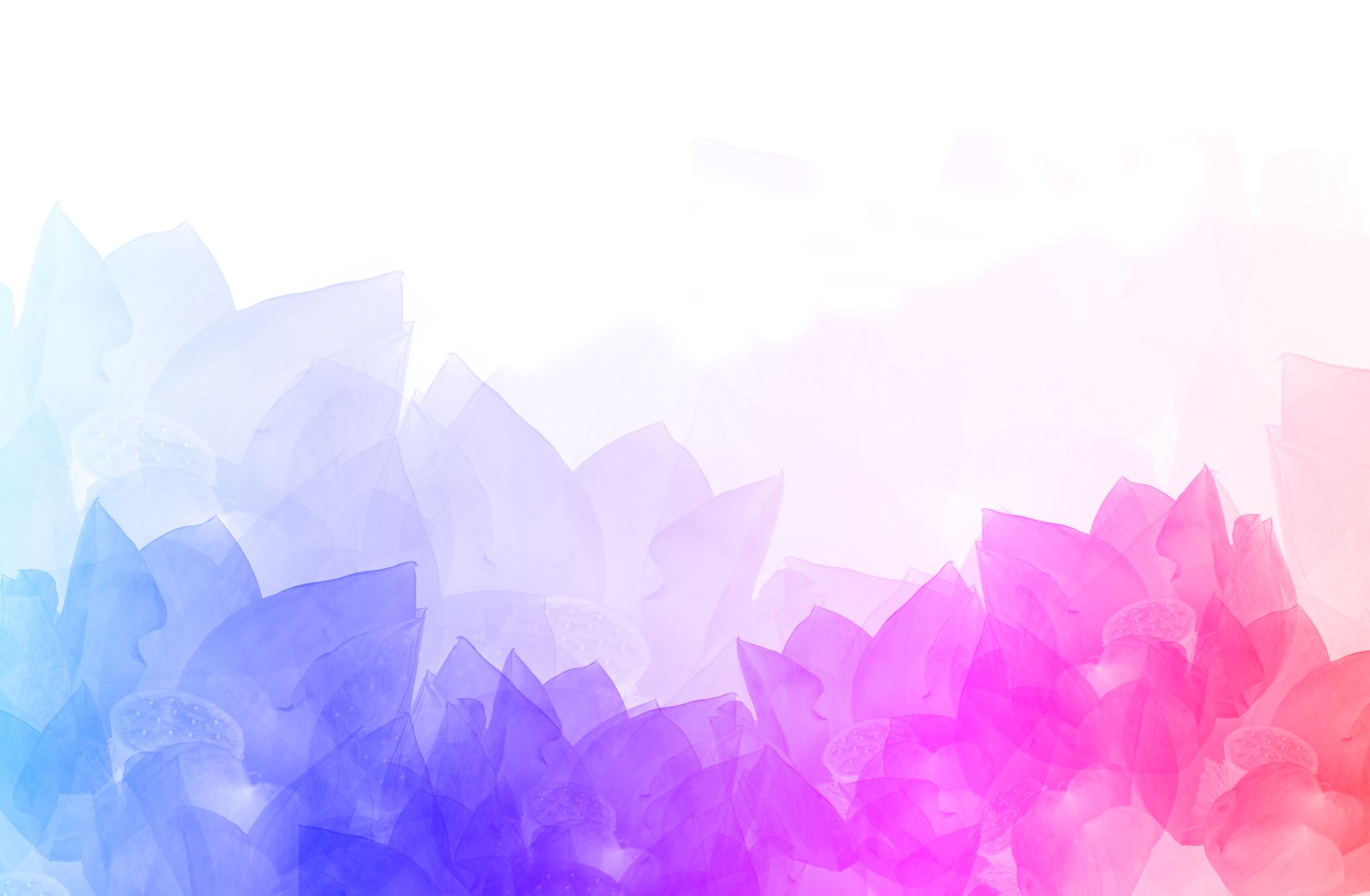 Quiz contraception
Fait par: Rosalie Boucher
Stérilet
Vasectomie 
Contraceptif injectable 
Ligature de trompe 
Pilule contraceptive
Pilule du lendemain 
Condom
Timbre contraceptive
C’est en forme de « T »
Sample Footer Text
12/1/2023
2
À prendre après une relation sexuelle non protégé (plan B)
Stérilet
Vasectomie 
Contraceptif injectable 
Timbre contraceptive 
Pilule contraceptive
Pilule du lendemain 
Condom
Ligature de trompe
Sample Footer Text
12/1/2023
3
Emprisonne le sperme au moment de l’éjaculation
Stérilet
Condom 
Contraceptif injectable 
Ligature de trompe 
Pilule contraceptive
Pilule du lendemain 
Vasectomie 
Timbre contraceptive
Sample Footer Text
12/1/2023
4
Comprimé qu’on prend tout les jours
Stérilet
Condom 
Contraceptif injectable 
Ligature de trompe 
Pilule contraceptive
Pilule du lendemain 
Vasectomie 
Timbre contraceptive
Sample Footer Text
12/1/2023
5
Stérilet
Condom 
Timbre contraceptive 
Ligature de trompe 
Pilule contraceptive
Pilule du lendemain 
Vasectomie 
Contraceptif injectable
Patch qu’on mets sur le corps pendant 3 semaine
Sample Footer Text
12/1/2023
6
Stérilet
Condom 
Timbre contraceptive 
Ligature de trompe 
Vasectomie 
Pilule du lendemain 
Pilule contraceptive
Contraceptif injectable
Opération pour homme
Sample Footer Text
12/1/2023
7
Stérilet
Condom 
Timbre contraceptive 
Pilule contraceptive
Vasectomie 
Pilule du lendemain 
Contraceptif injectable 
Ligature des trompes
Sample Footer Text
Opération pour femme
12/1/2023
8
Condom 
Sérilet 
Timbre contraceptive 
Pilule contraceptive
Vasectomie 
Pilule du lendemain 
Contraceptif injectable 
Ligature des trompes
Il est injecter
Sample Footer Text
12/1/2023
9
Condom 
Sérilet 
Timbre contraceptive 
Pilule contraceptive
Vasectomie 
Pilule du lendemain 
Contraceptif injectable 
Ligature des trompes
Sample Footer Text
Opération pour femme
12/1/2023
10